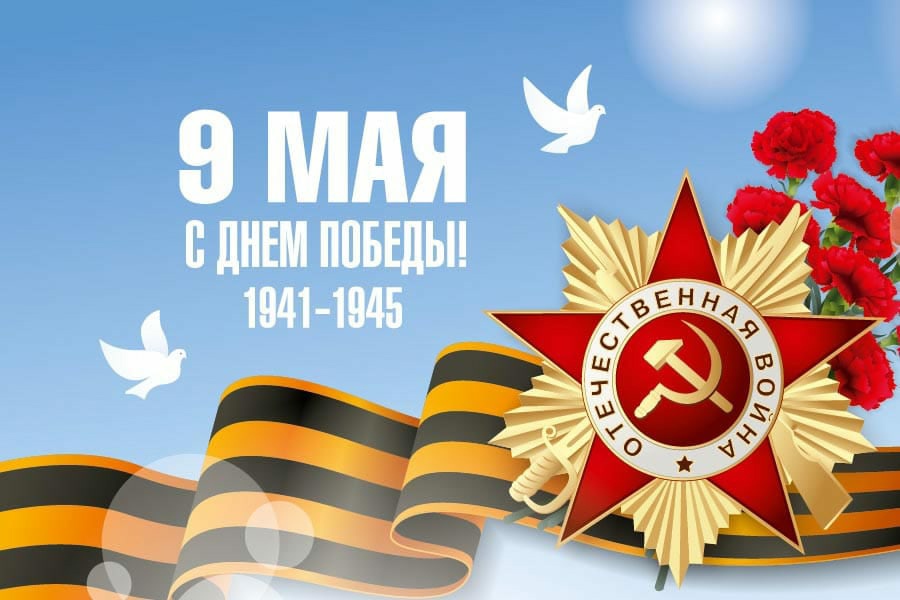 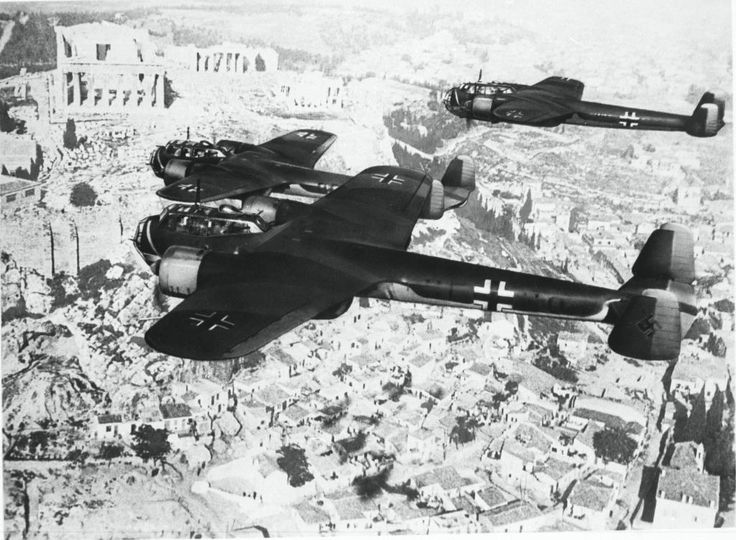 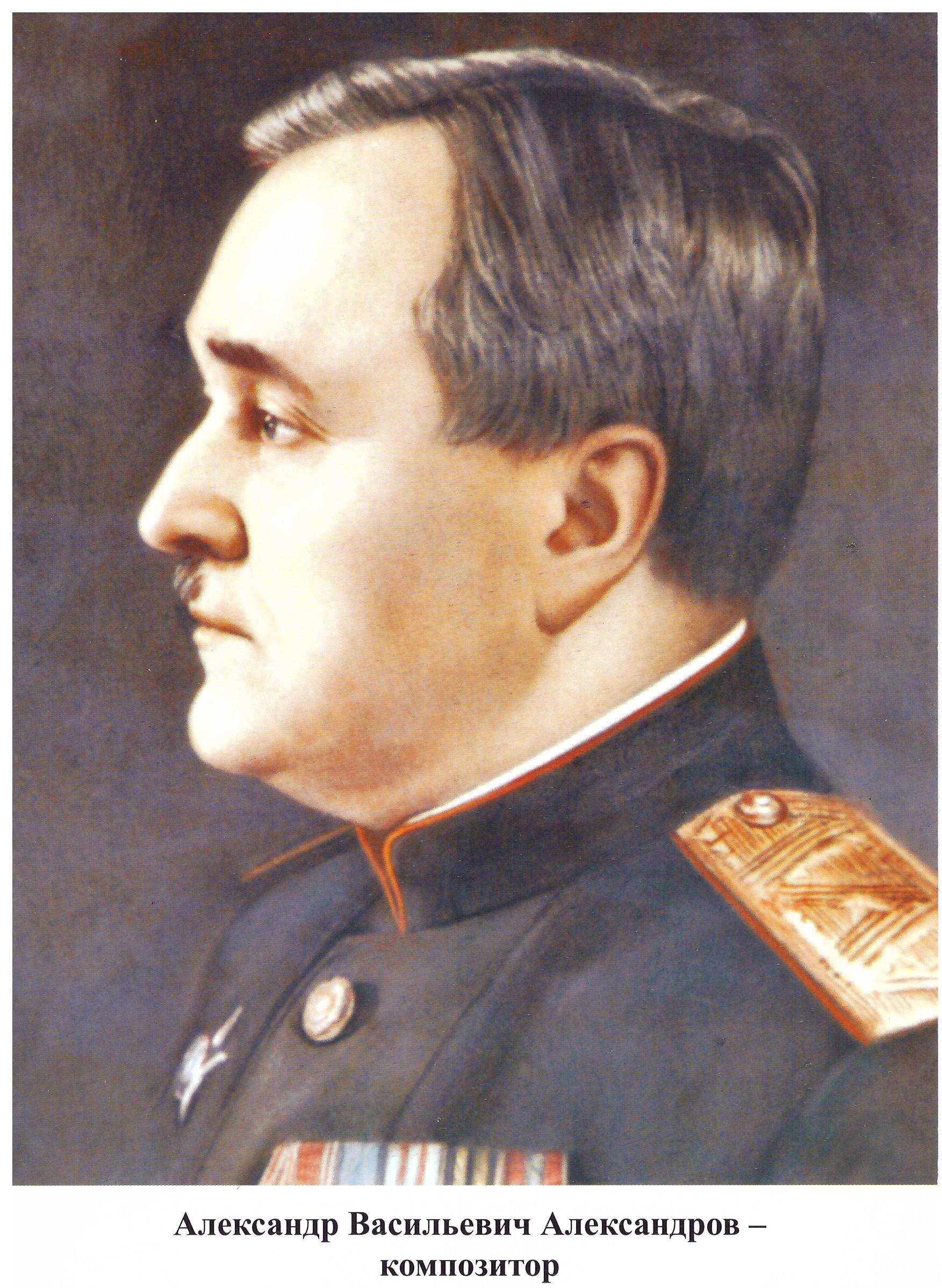 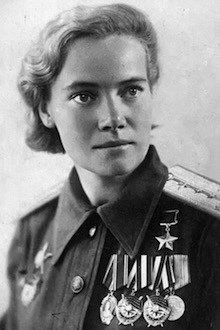 Зубкова Антонина Леонтьевна
Герой Советского Союза
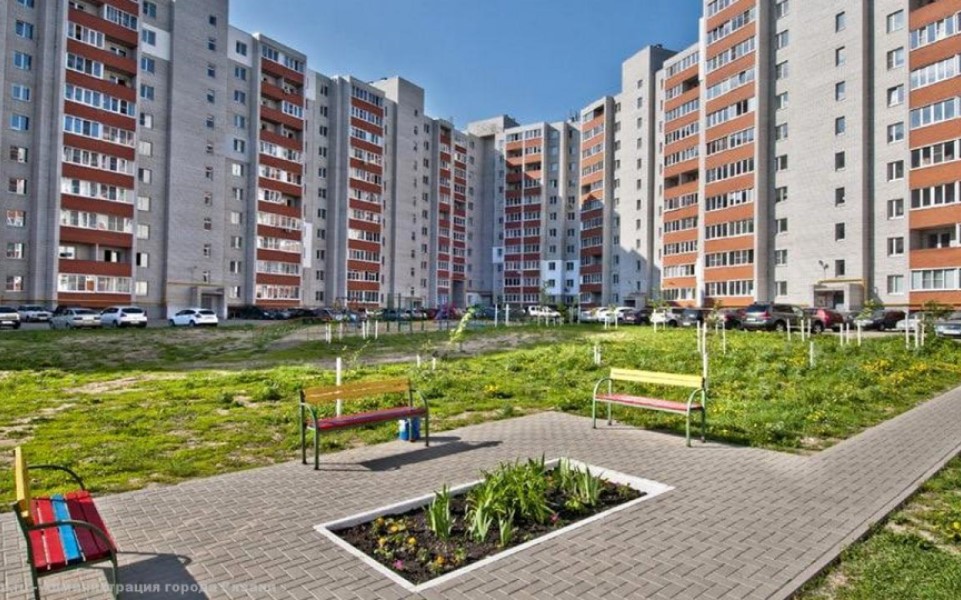 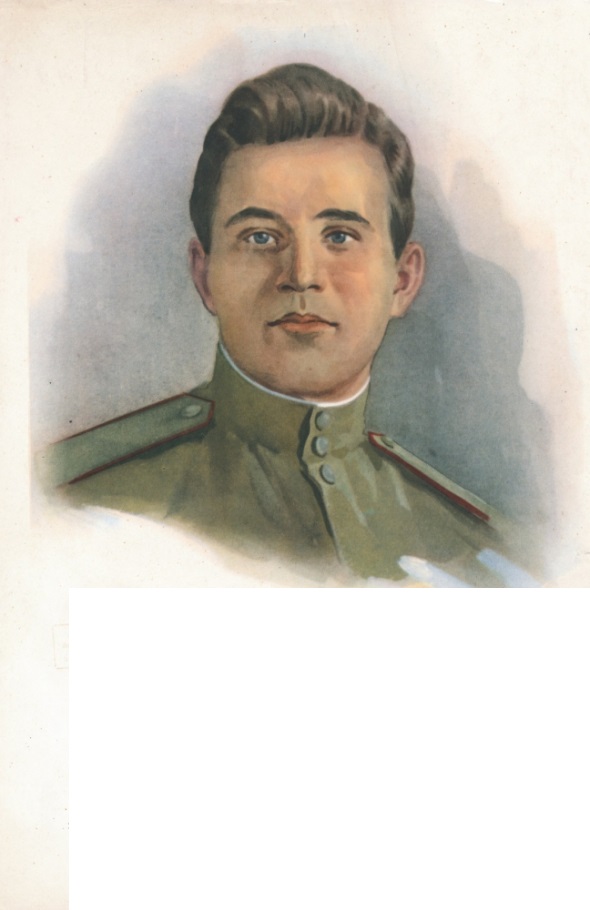 Фёдор Андрианович
Полетаев
Герой Советского Союза
Национальный герой
Италии
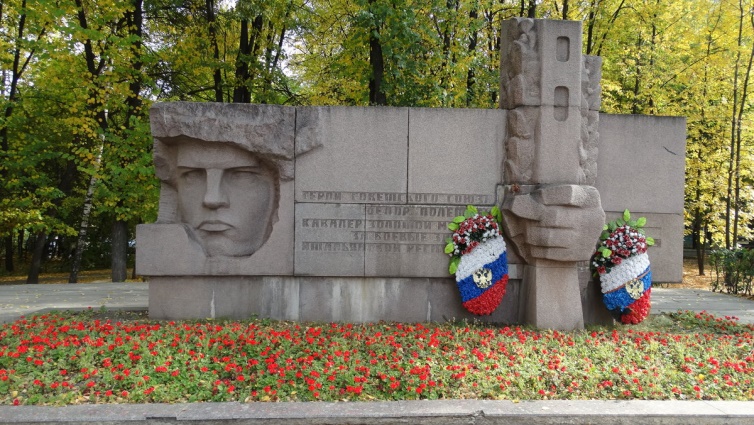 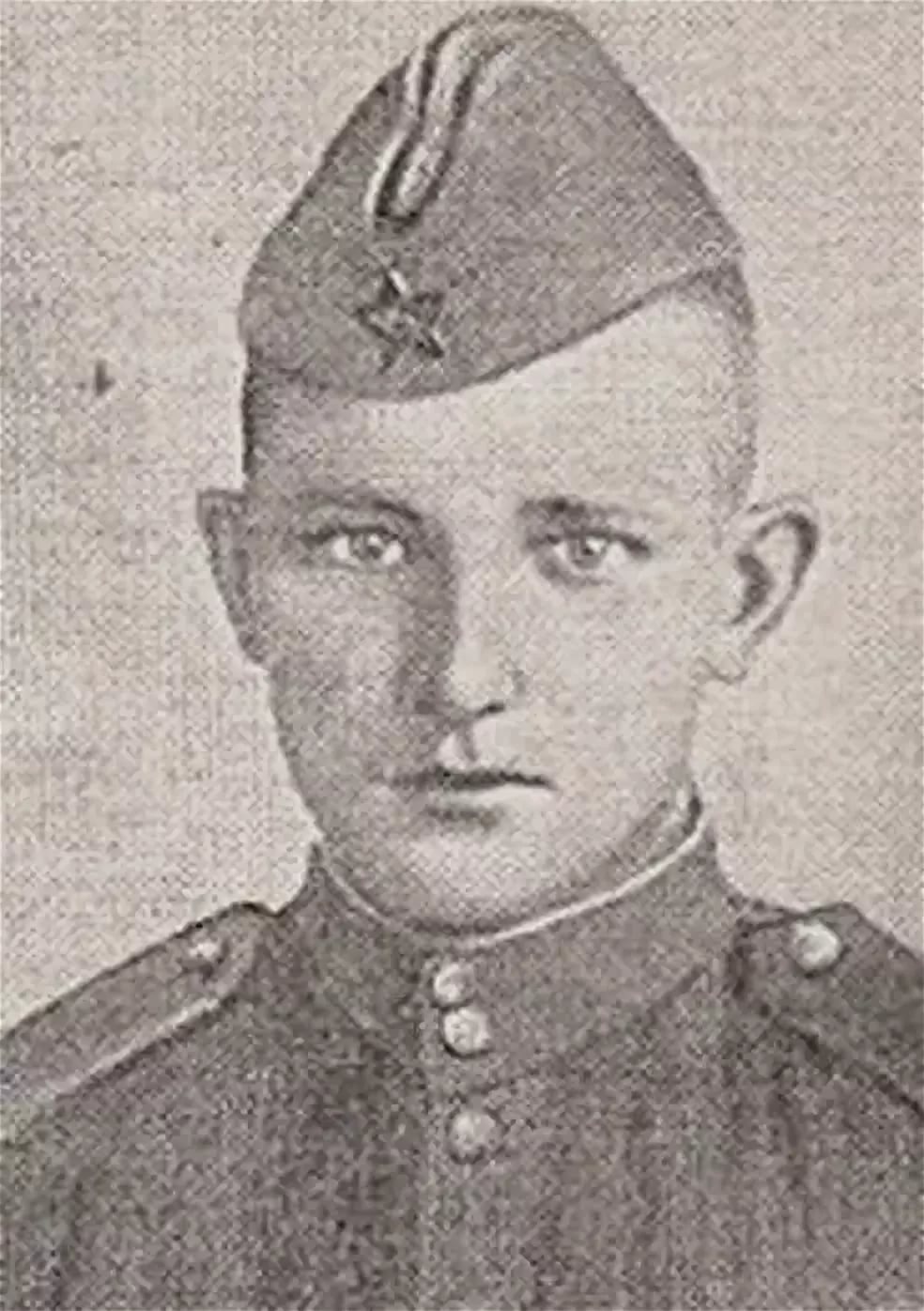 Фирсов Александр Яковлевич
Герой Советского Союза
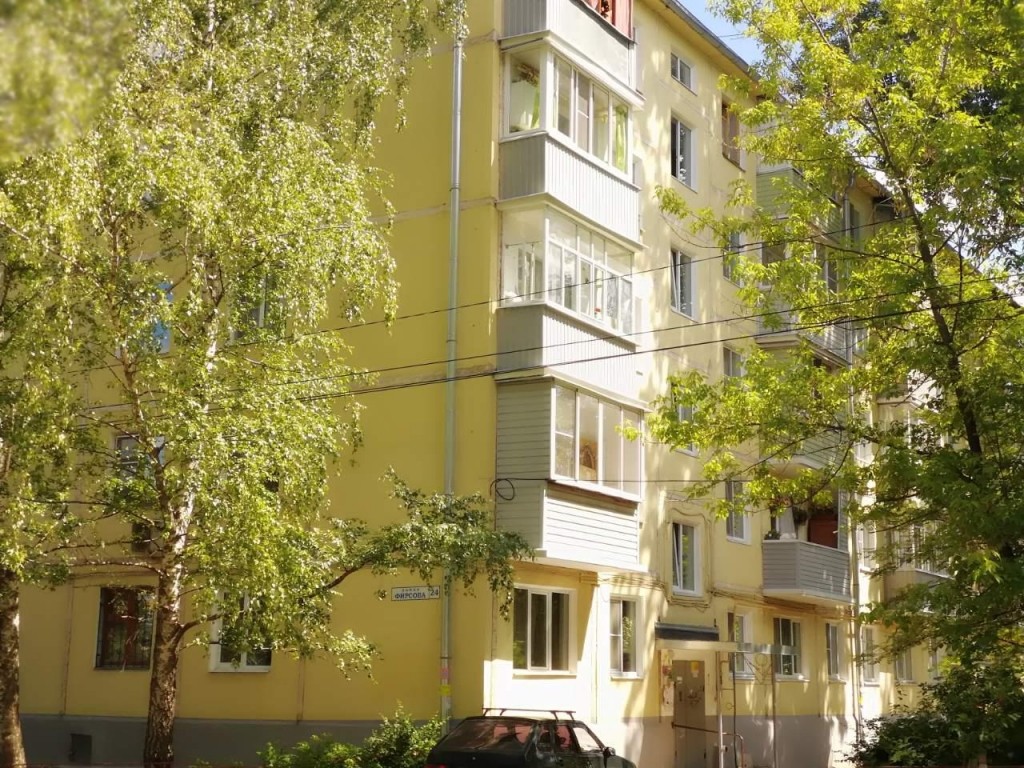 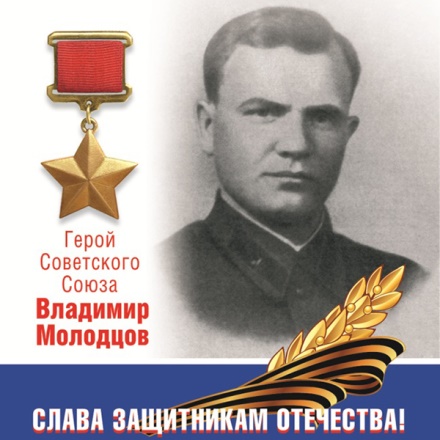 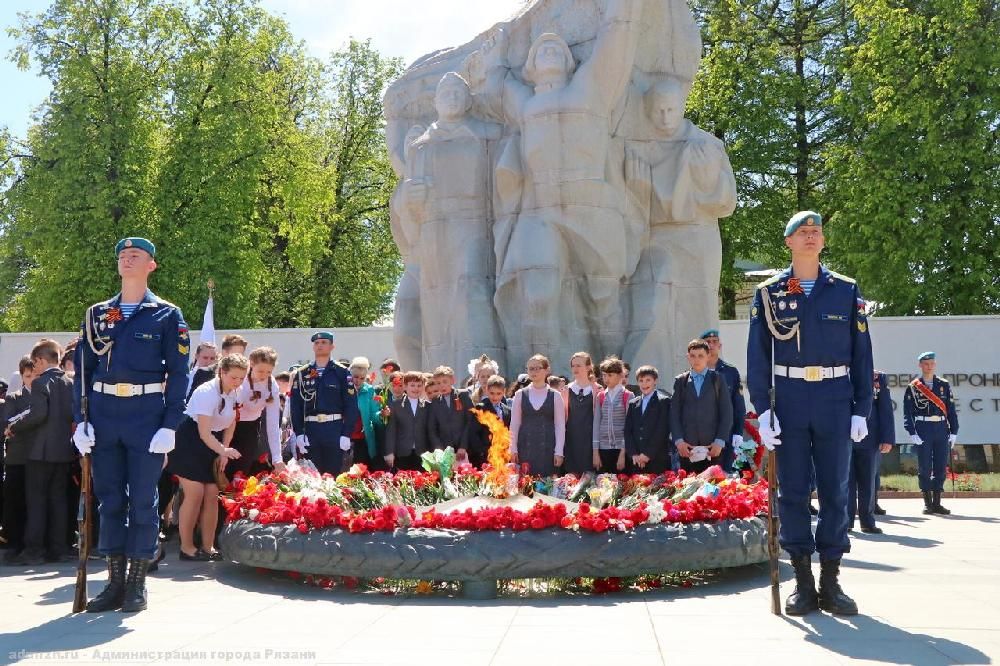 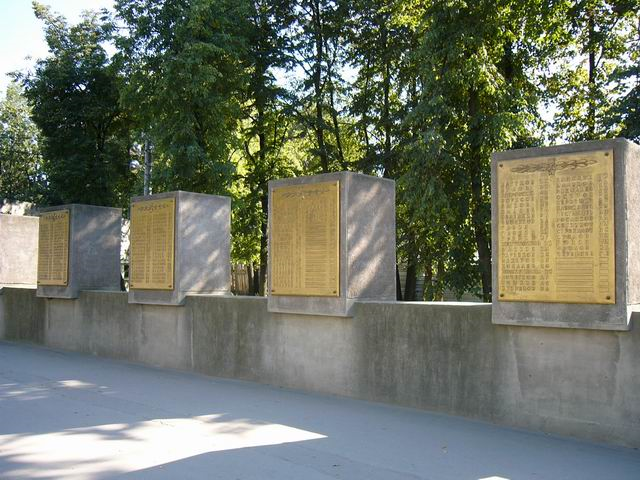 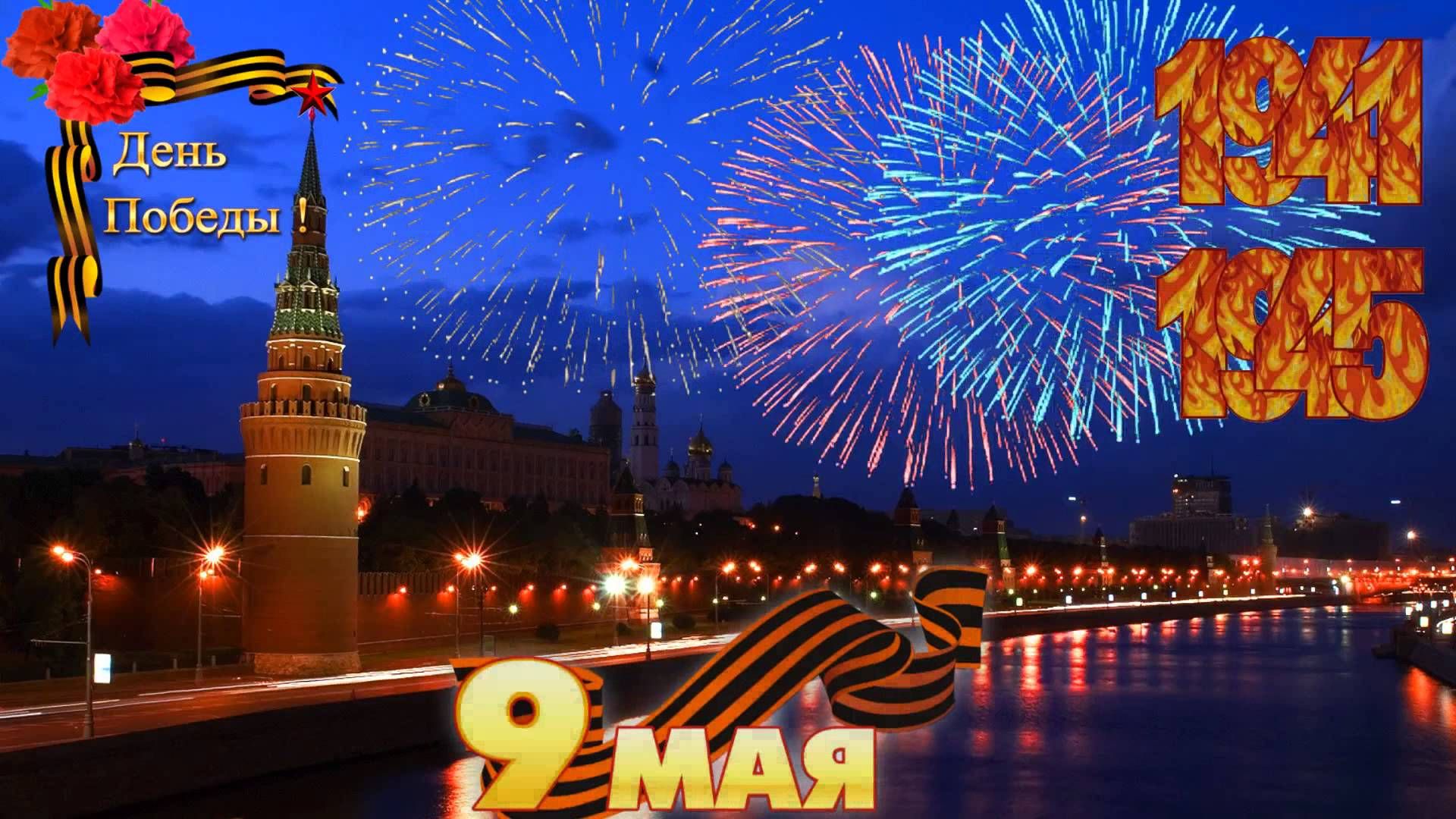 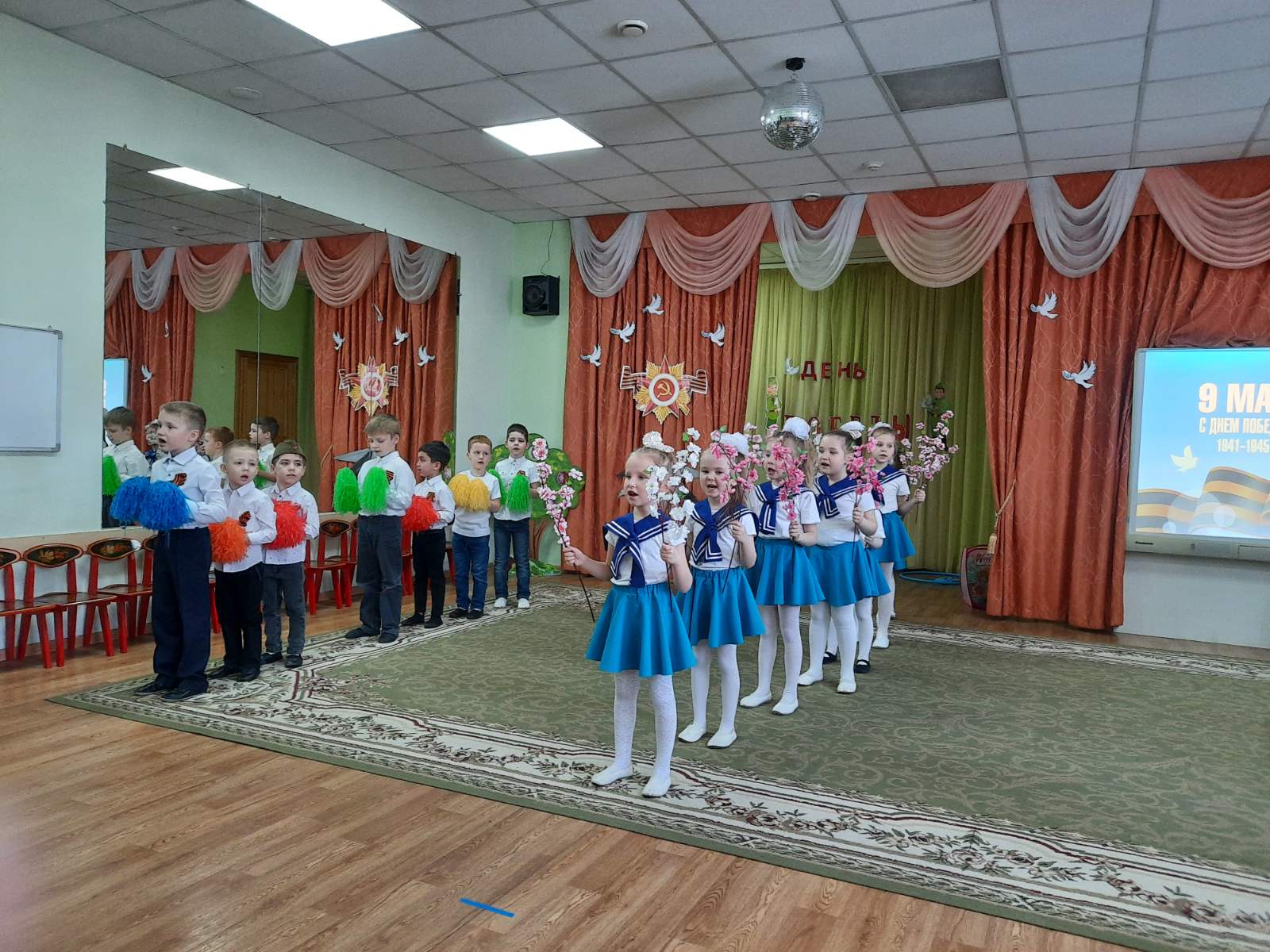 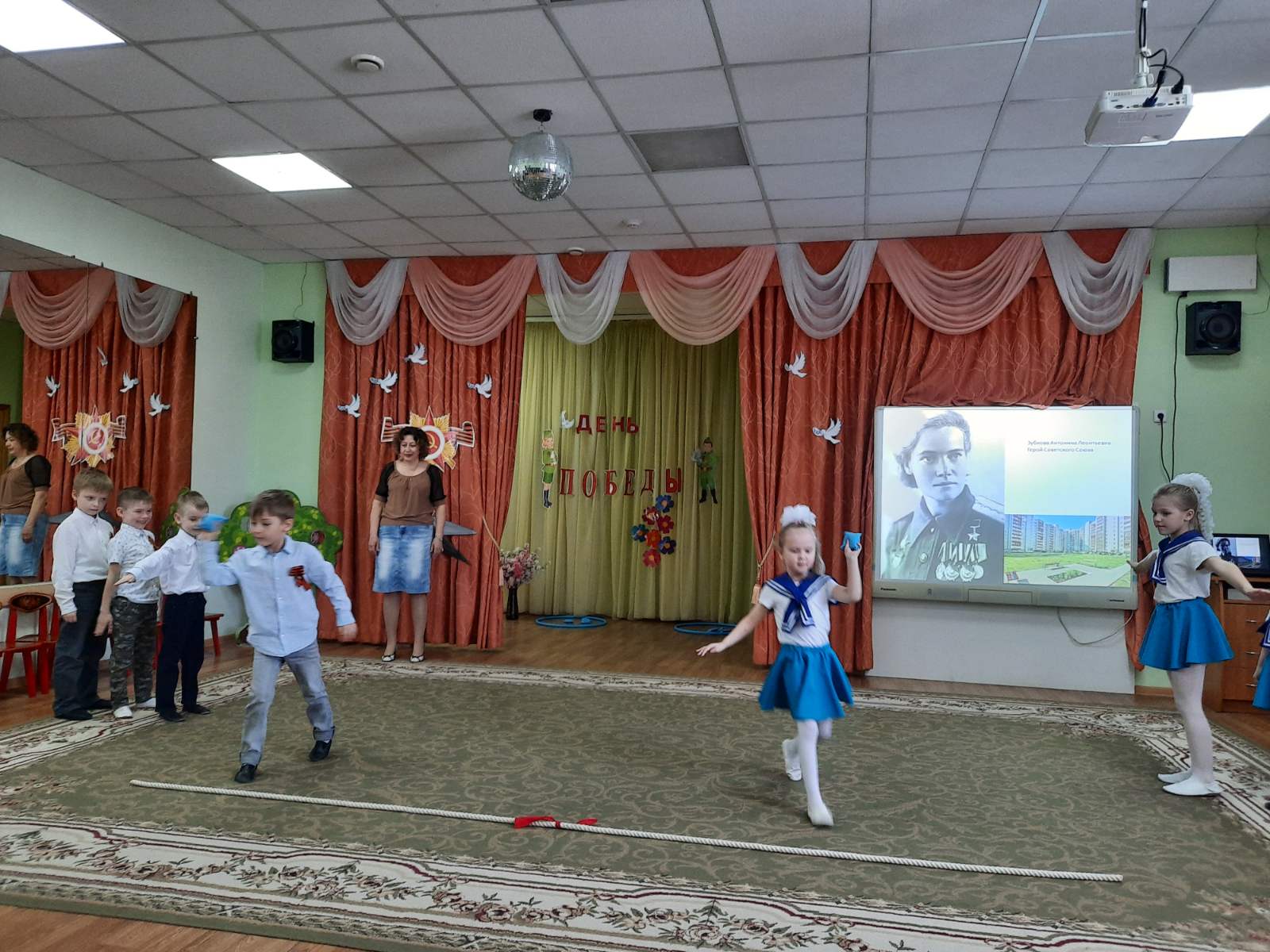